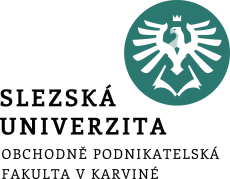 Přímé zahraniční investice
Jana Šimáková 
Katedra financí a účetnictví
http://fiu.cms.opf.slu.cz/
Definice PZI
Investice dlouhodobého charakteru s trvalým úmyslem investora podílet se na řízení společnosti v zahraničí

Za PZI je považována investice, kterou investor získá minimálně 10 % kapitálu cílové společnosti

Investice menší než 10 % kapitálu nebo investice do jiných finančních instrumentů (dluhopisy, pokladniční poukázky, certifikáty) jsou považovány za portfoliové investice
Mezinárodní finance – Přímé zahraniční investice
Struktura kapitálových toků (mld. USD)
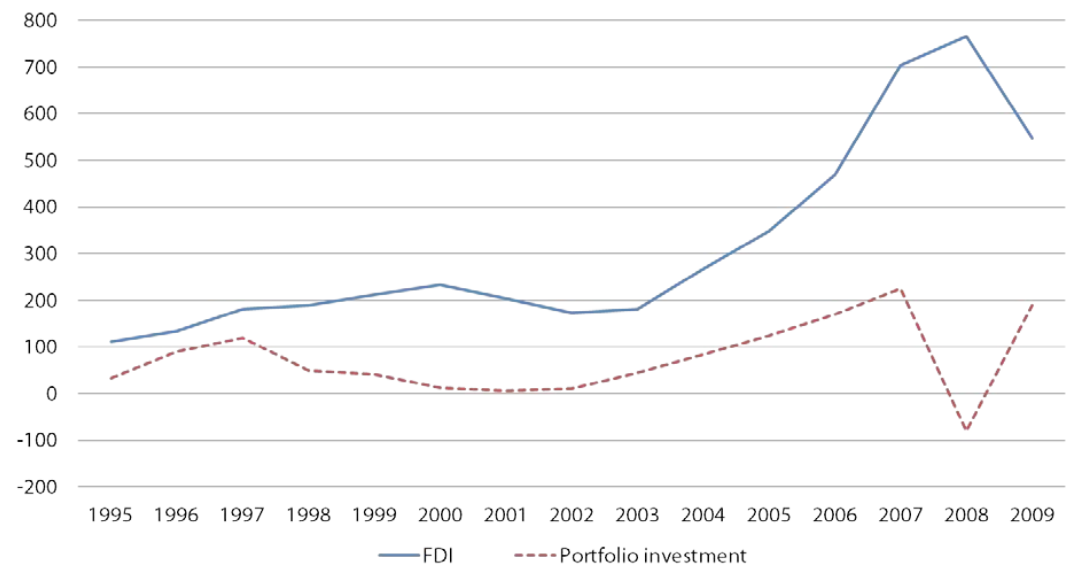 Mezinárodní finance – Přímé zahraniční investice
Formy PZI (1)
Akvizice existující společnosti
Privatizace
Prodej konkurenční firmě
Fúze 

Založení nové společnosti
Dceřiná společnost
Pobočka
Joint-venture
Mezinárodní finance – Přímé zahraniční investice
Formy PZI (2)
Dceřiná společnost (subsidiary)
Samostatná společnost spojena s matkou vlastnickým podílem
Plné kompetence a rozhodovací pravomoc
Zpravidla odlišné jméno
Samostatné účetnictví, zisk zdaňován v hostitelské zemi 

Pobočka (branch)
Organizační složka vnitřní struktury mateřské společnosti
Omezené kompetence a rozhodovací pravomoci
Stejné jméno
Účetnictví součástí bilance mateřské společnosti, zisk zdaňován v mateřské zemi
Mezinárodní finance – Přímé zahraniční investice
Formy PZI (3)
Joint venture
Dvě a více společností vytváří novou společnost v zahraničí
Každý z účastníků je zodpovědný za zisky, ztráty, náklady
Joint venture je samostatný subjekt, oddělený od podnikání a struktur společníků
V mezinárodním kontextu je obvyklé, že jeden společník je zahraniční a jeden domácí společnost
Mezinárodní finance – Přímé zahraniční investice
Příliv PZI – svět + regiony (mld. USD)
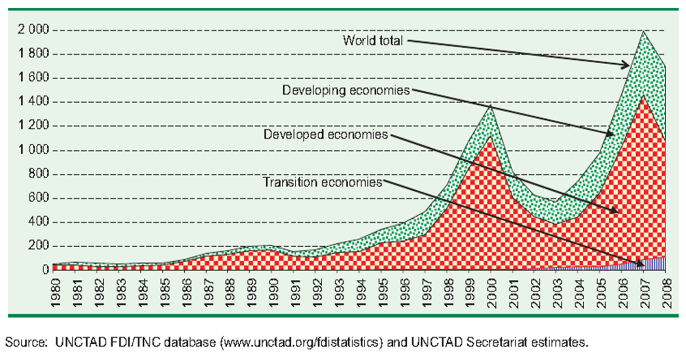 Mezinárodní finance – Přímé zahraniční investice
Příliv PZI – svět + regiony (mld. USD)
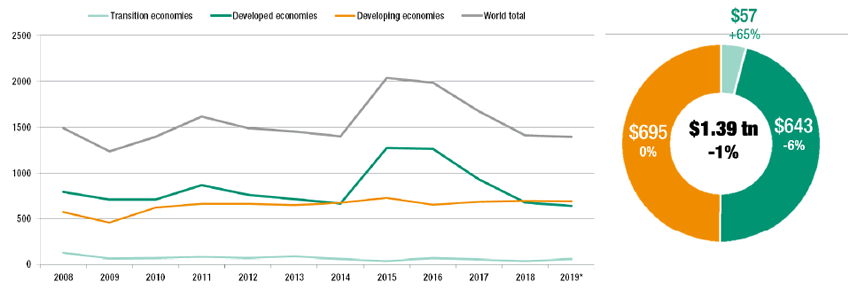 Mezinárodní finance – Přímé zahraniční investice
Důvody propadu 2001 a 2008
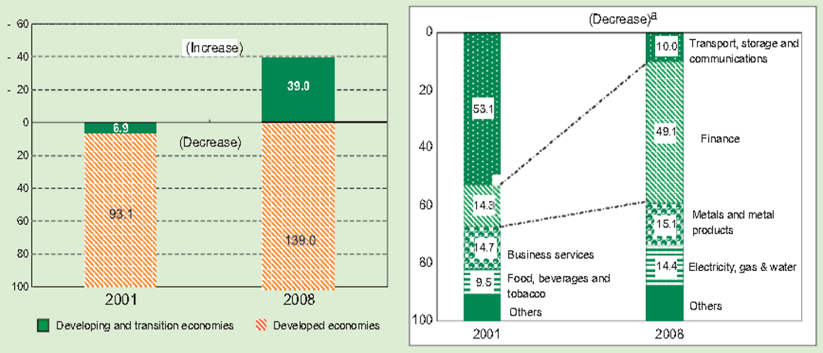 Mezinárodní finance – Přímé zahraniční investice
Příliv PZI podle regionů (mld. USD)
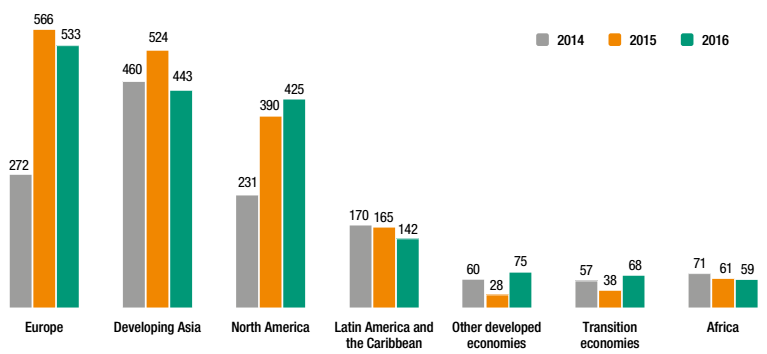 Mezinárodní finance – Přímé zahraniční investice
Příliv PZI – komponenty (mld. USD)
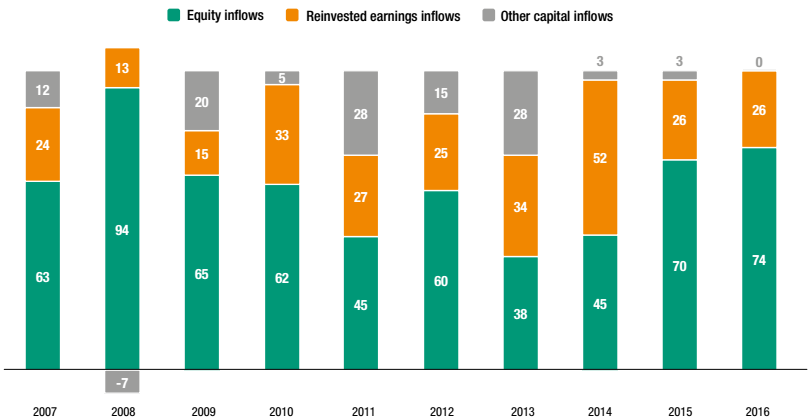 Mezinárodní finance – Přímé zahraniční investice
Příliv a odliv PZI  - top 20 zemí
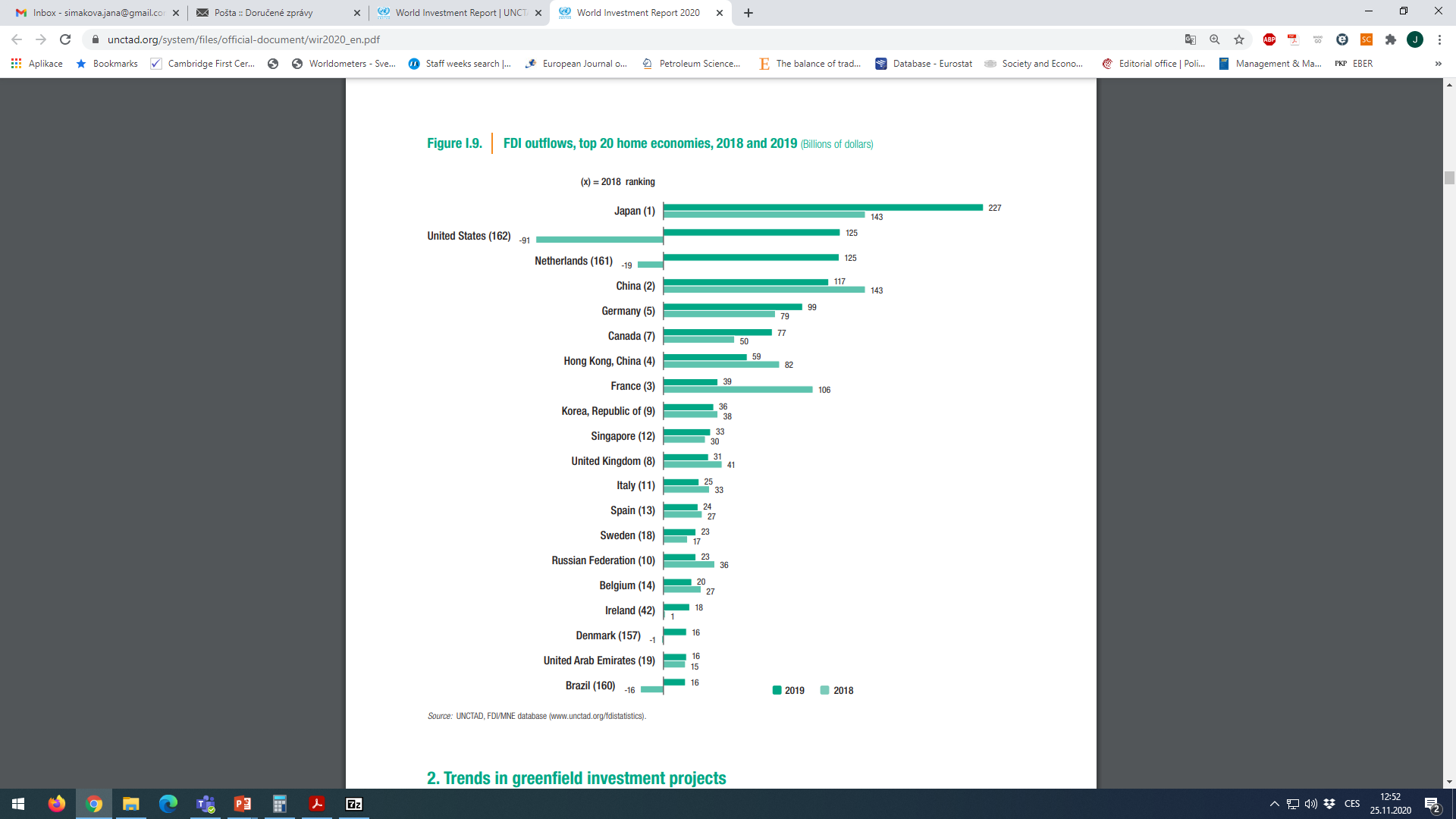 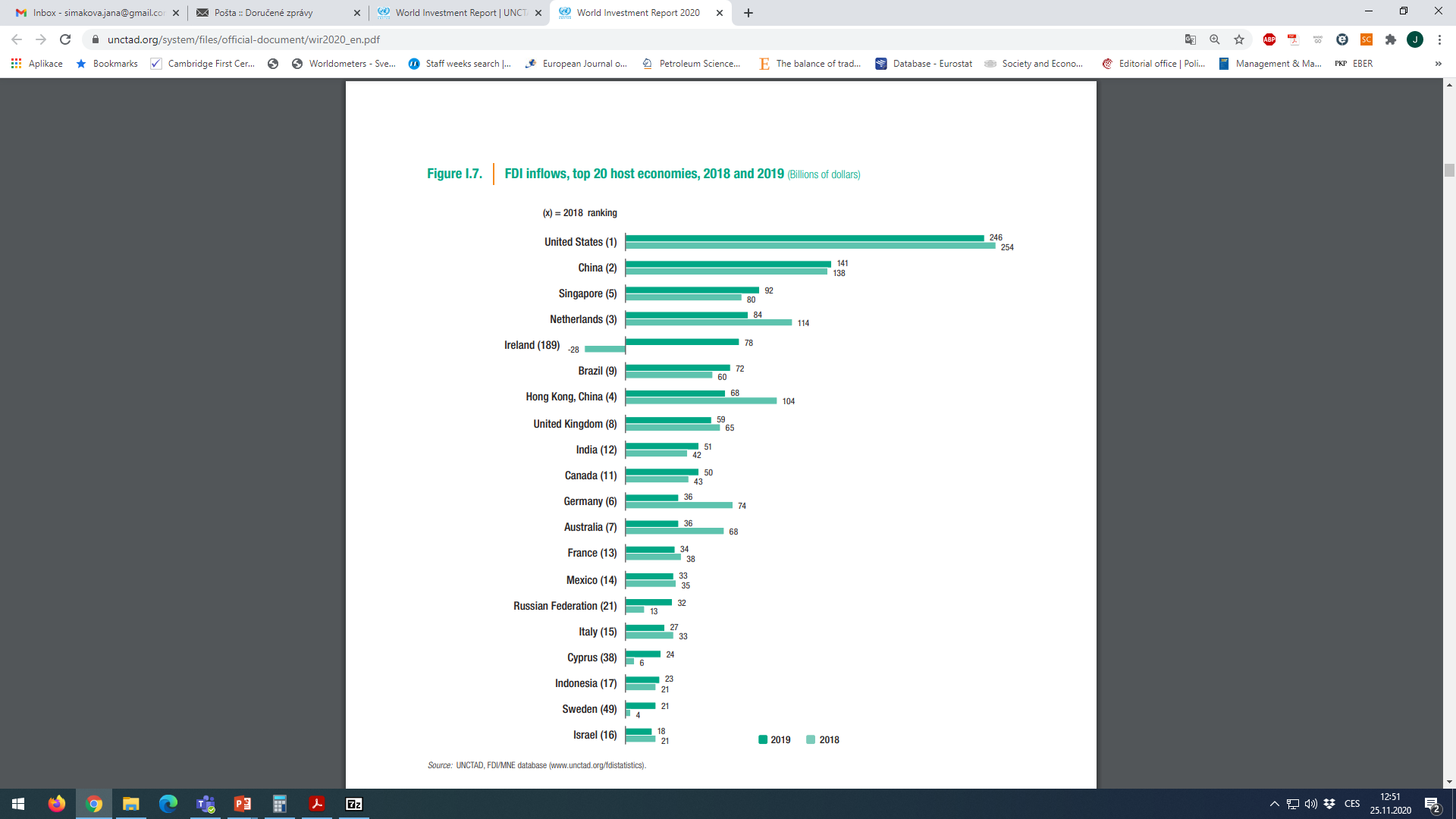 Mezinárodní finance – Přímé zahraniční investice
Vývoj přílivu PZI
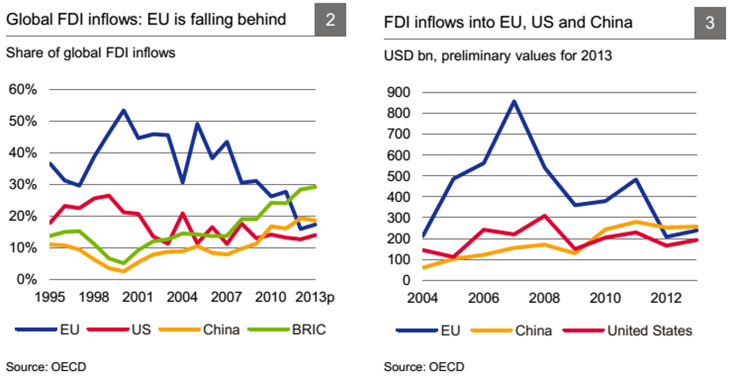 Mezinárodní finance – Přímé zahraniční investice
Efekty PZI na hostitelskou zemi
Ekonomický růst
Exportní výkonnost
Pracovní místa
Import know-how a technologií
Širší zapojení do světové ekonomiky
Státní rozpočet
Konkurence
Repatriace zisků
Vývoj devizového kurzu
Mezinárodní finance – Přímé zahraniční investice
Rozhodovací sekvence při investici v zahraničí
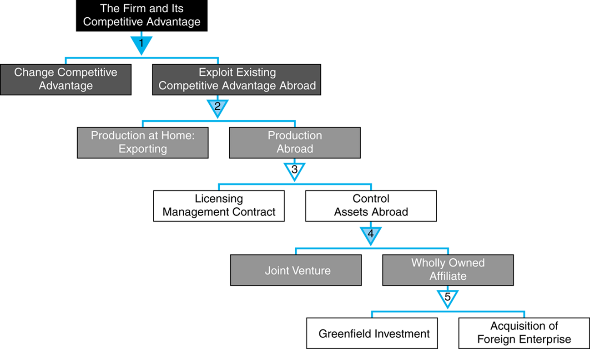 Mezinárodní finance – Přímé zahraniční investice
Faktory stimulující PZI
Levnější výrobní faktory
Snížení nákladů na zahraniční obchod
Lepší daňový systém
Redukce kurzového rizika
Diverzifikace vstupů, výstupů, zisku
Lepší systém povinného pojištění, výhodnější legislativa na ochranu životního prostředí
Následování obchodních partnerů
Mezinárodní finance – Přímé zahraniční investice
Náklady na práci v EU
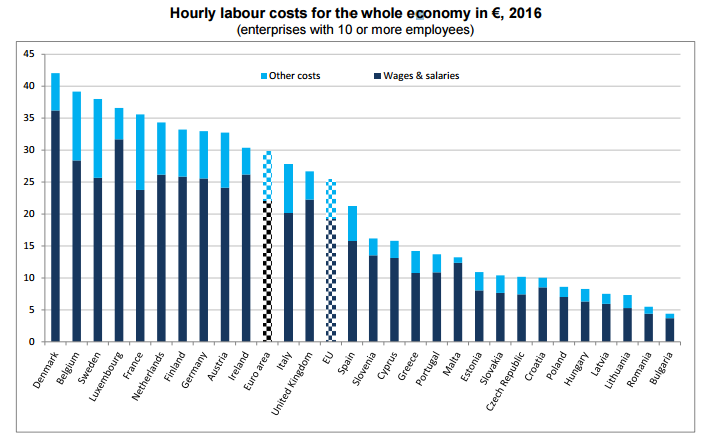 Mezinárodní finance – Přímé zahraniční investice
Náklady na práci ve vybraných zemích
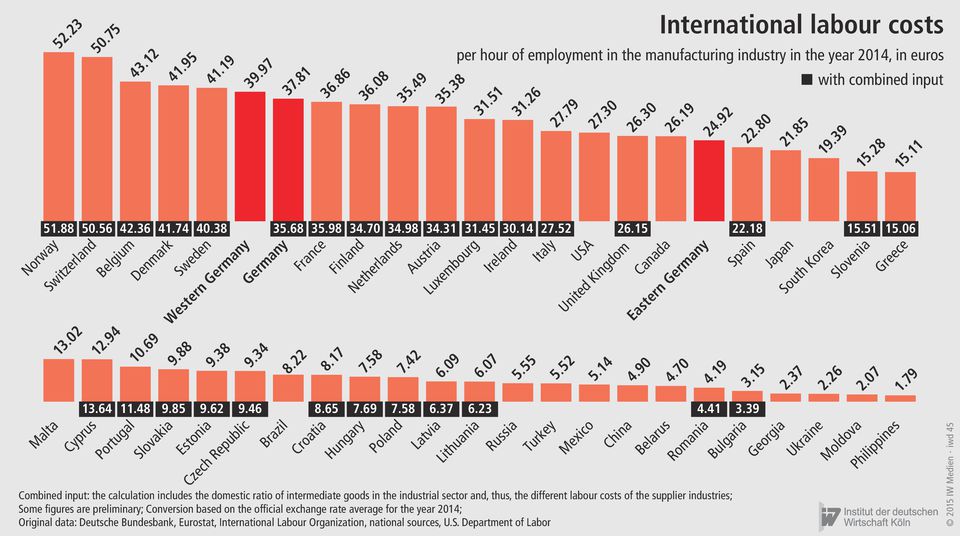 Mezinárodní finance – Přímé zahraniční investice
Produktivita ve vybraných zemích
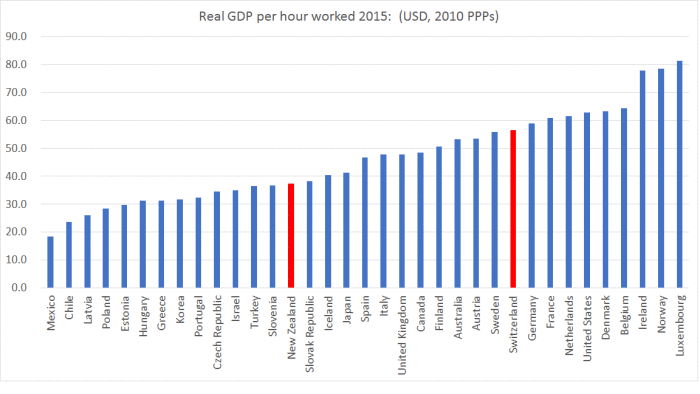 Mezinárodní finance – Přímé zahraniční investice
Počet ročně odpracovaných hodin
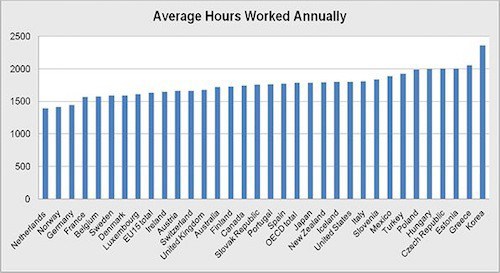 Mezinárodní finance – Přímé zahraniční investice
Hodnota jedné pracovní hodiny (2012)
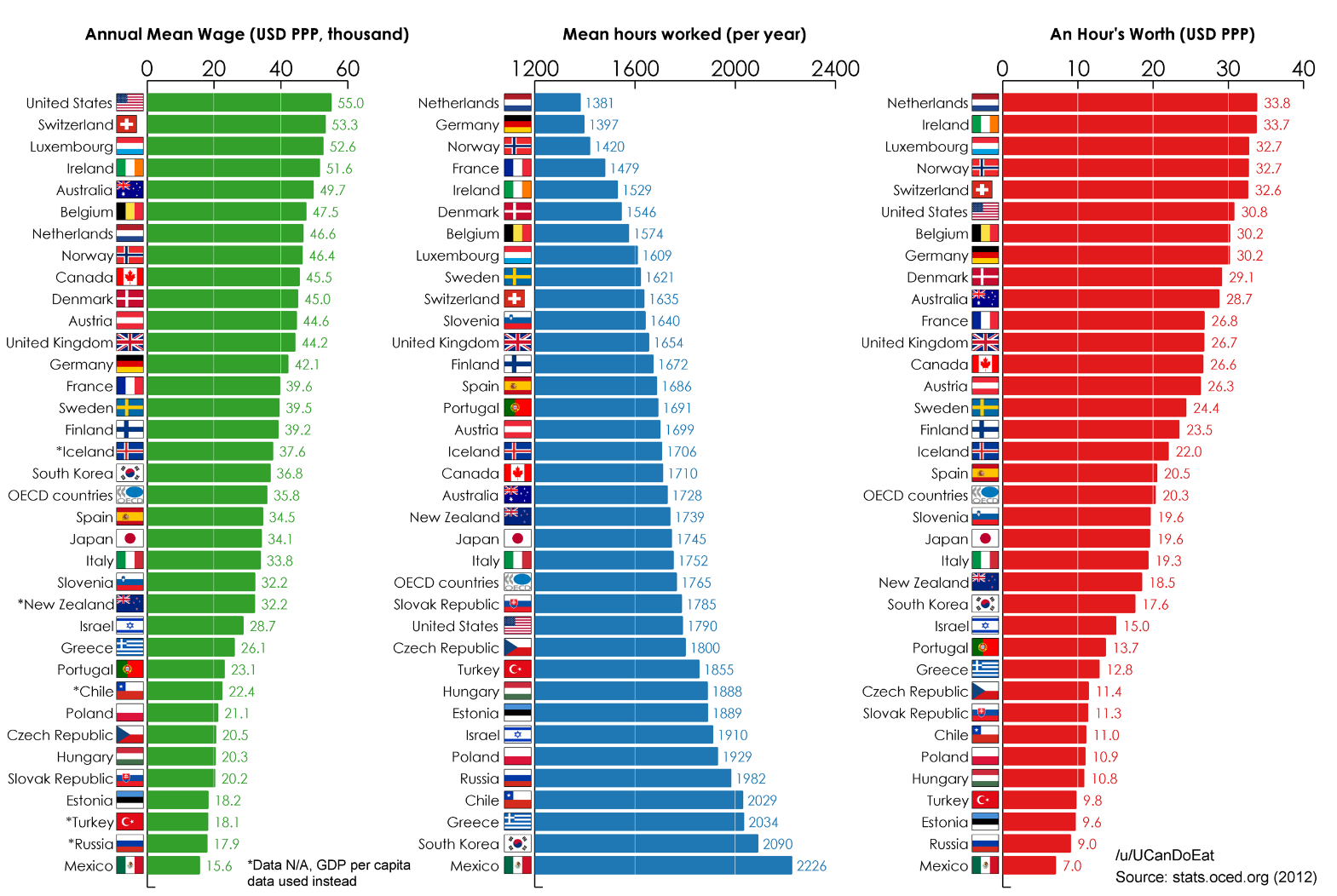 Mezinárodní finance – Přímé zahraniční investice
Firemní daně z příjmu v zemích OECD (2015)
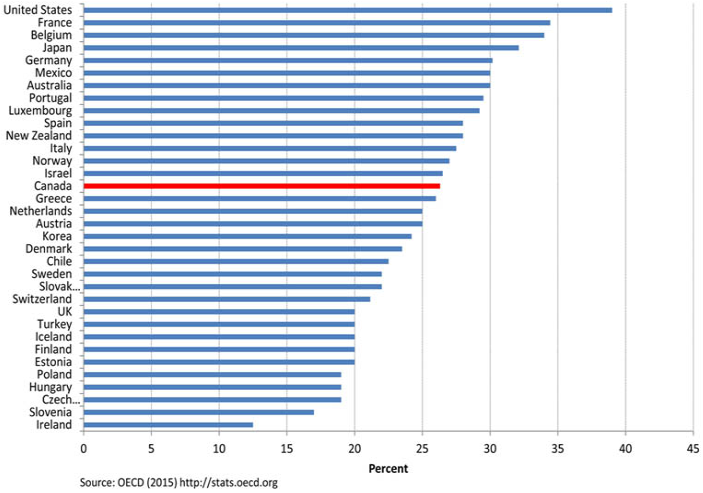 Mezinárodní finance – Přímé zahraniční investice
Osobní daně z příjmu (2012)
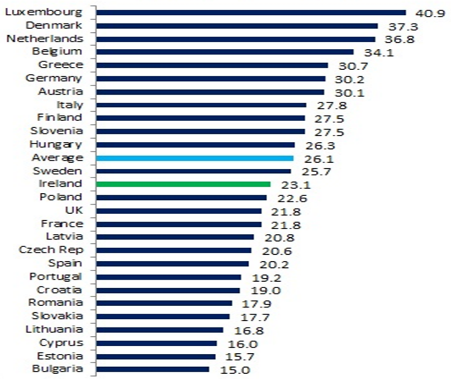 Mezinárodní finance – Přímé zahraniční investice
Následování obchodního partnera v automobilovém průmyslu
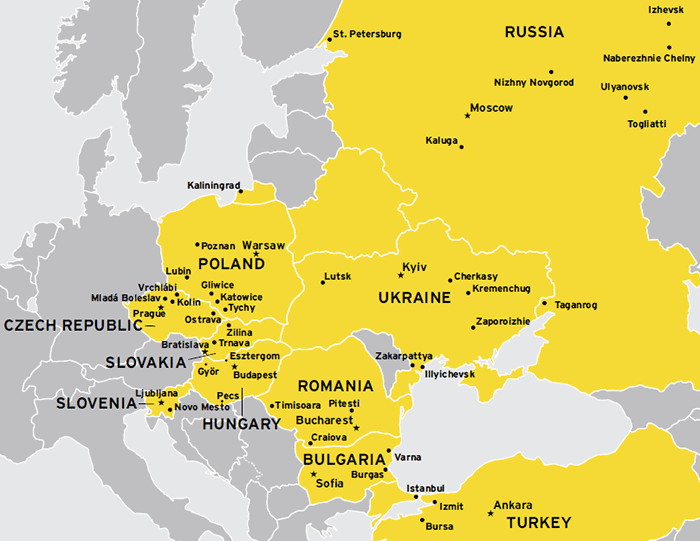 Mezinárodní finance – Přímé zahraniční investice
Riziko spojené s PZI
Politické riziko
Politická nestabilita
Extrémistický režim
Korupce
Občanská válka
Ekonomické riziko
Hospodářský cyklus
Hospodářská legislativa
Finanční riziko
Kurzové riziko
Riziko likvidity
Mezinárodní finance – Přímé zahraniční investice
TI corruption index 2014
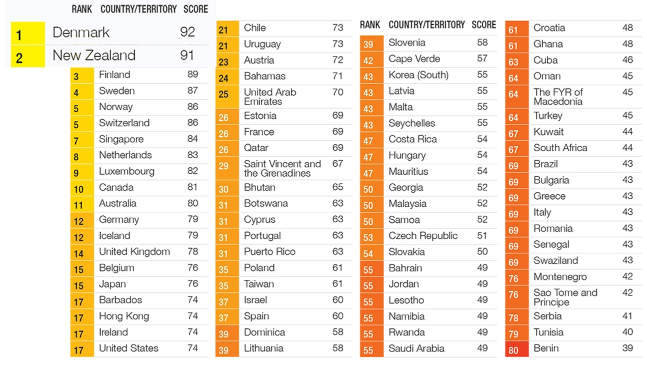 Mezinárodní finance – Přímé zahraniční investice
Ti corrruption index 2014
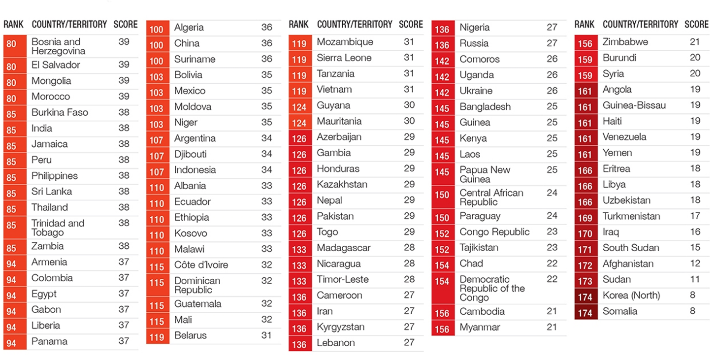 Mezinárodní finance – Přímé zahraniční investice
Světová mapa korupce (2019)
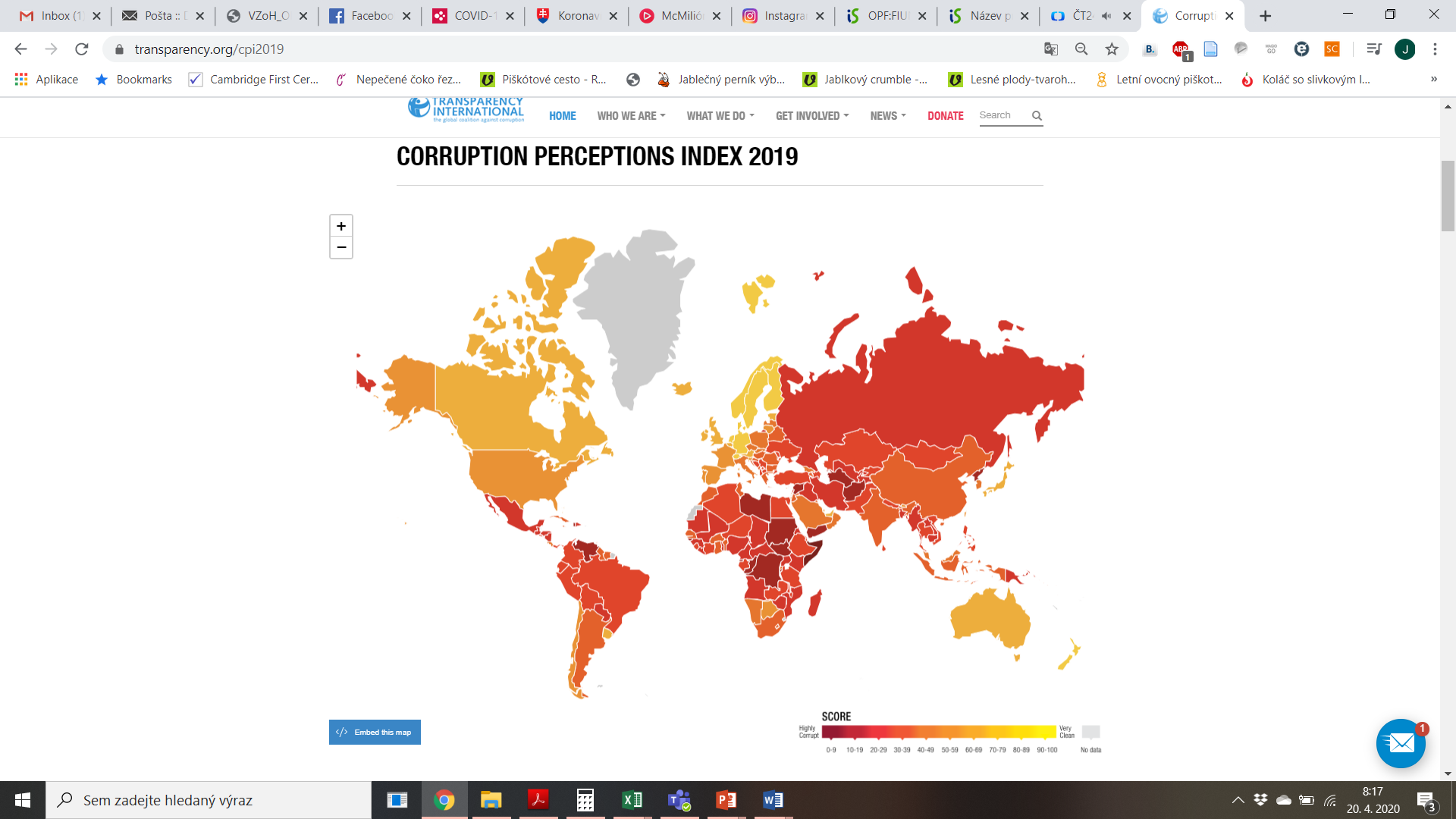 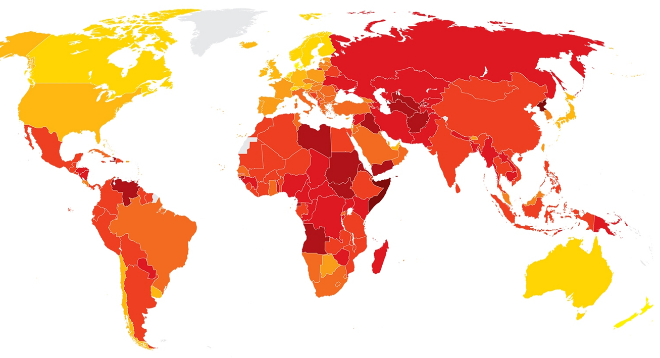 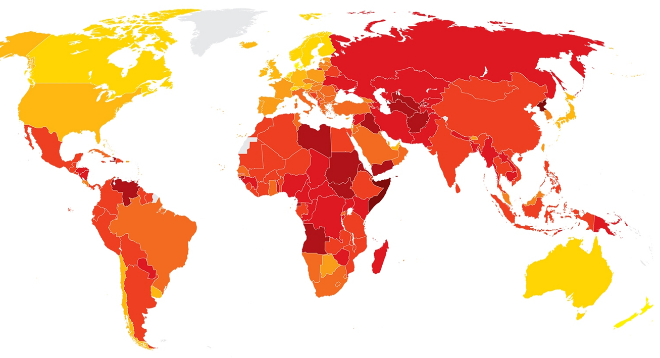 Mezinárodní finance – Přímé zahraniční investice
Spotřeba alkoholu (litry čistého alkoholu, 2011)
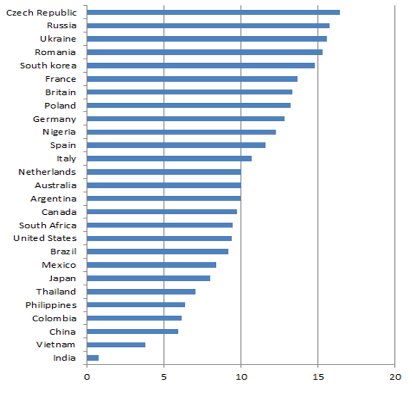 Mezinárodní finance – Přímé zahraniční investice
Počet minut práce nutných ke koupi půllitru piva
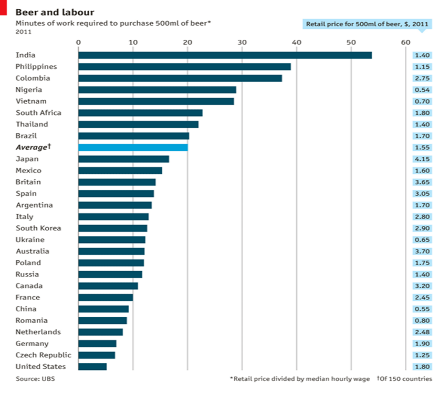 Mezinárodní finance – Přímé zahraniční investice
Měření politického a ekonomického rizika – ICR index
Politické riziko – PR (100 b.)
Ekonomická očekávání a realita (12 b.)
Úspěšnost ekonomických opatření vlády (12 b.)
Politická stabilita (12 b.)
Konflikty v zahraničí (10 b.)
Korupce ve vládě (10 b.)
Důležitost armády v politice (6 b.)
Důležitost církve v politice (6 b.)
Síla právní tradice (6 b.)
Konflikty mezi národnostmi a menšinami (6 b.)
Politický terorismus (6 b.)
Občanská válka (6 b.)
Rozvinutost politického systému (6 b.)
Kvalita byrokratického aparátu (6 b.)
Mezinárodní finance – Přímé zahraniční investice
Měření politického a ekonomického rizika – ICR index
Finanční riziko – FR (50 b.)
Insolvence nebo nepříznivá struktura dluhu (10 b.)
Zpoždění ve splácení dluhu (10 b.)
Riziko neakceptování závazků vládou (10 b.)
Ztráta kontroly nad devizovým režimem (10 b.)
Znárodnění soukromých investic (10 b.)
Ekonomické riziko – ER (50 b.)
Inflační riziko (10 b.)
Poměr dluhové služby k ročnímu exportu (10 b.)
Pokrytí jednoměsíčního importu čistými devizovými rezervami (10 b.)
Platební disciplína importérů (5 b.)
Podíl exportu zboží a služeb na bilanci běžného účtu PB (10 b.)
Procentní rozdíl mezi oficiálním kurzem a kurzem na černém trhu (5 b.)
Mezinárodní finance – Přímé zahraniční investice
Konečný výpočet ICR idexu
ICR = 0,5 * (PR + FR + ER)

      úroveň rizika			ICR index

Extrémně vysoké riziko      		0,0 – 49,5
Vysoké riziko			50,0 – 59,5
Průměrné riziko			60,0 – 69,5
Nízké riziko			70,0 – 84,5
Extrémně nízké riziko		85,0 – 100,0
Mezinárodní finance – Přímé zahraniční investice
A.T. Kearney FDI confidence index
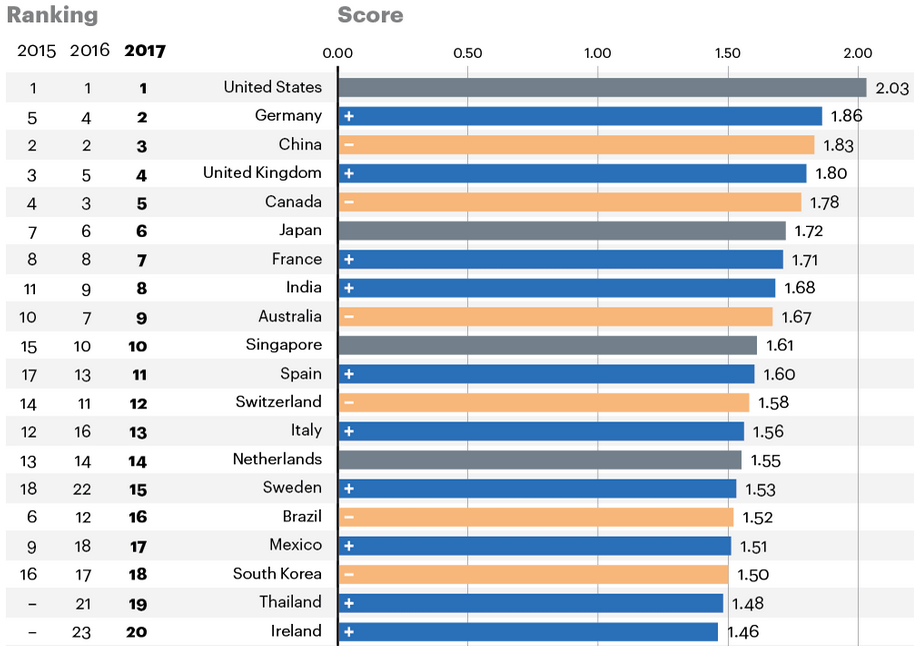 Mezinárodní finance – Přímé zahraniční investice
Investiční atraktivita zemí
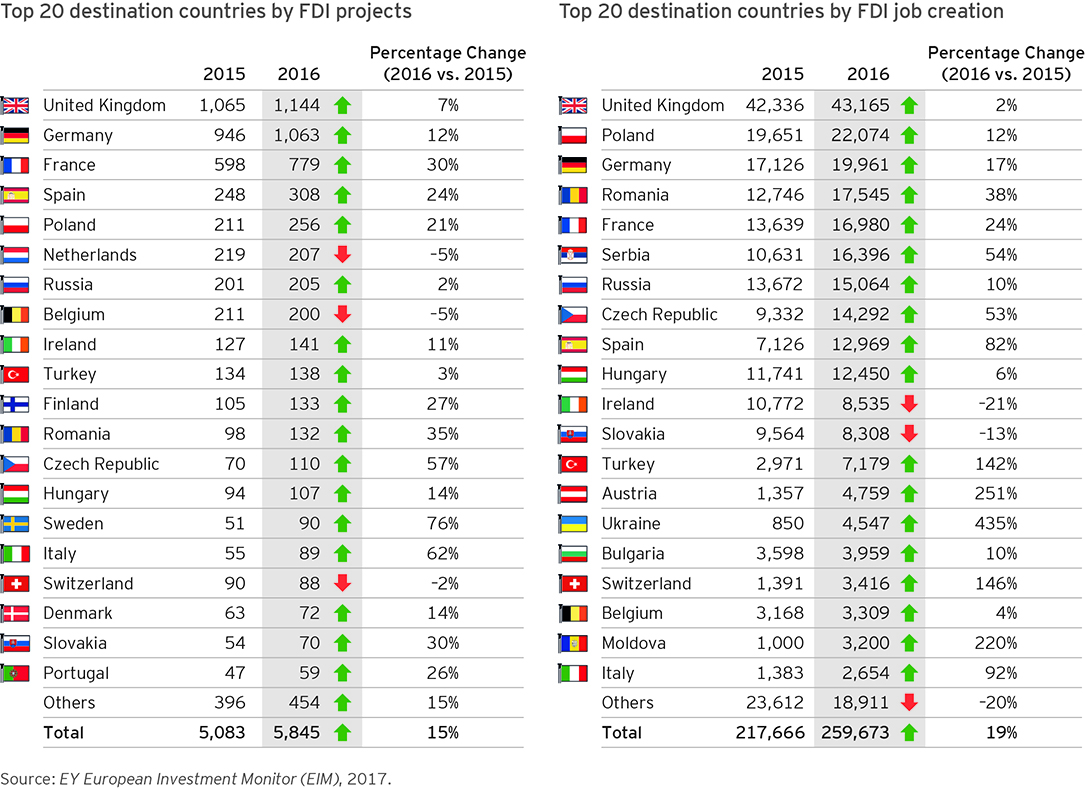 Mezinárodní finance – Přímé zahraniční investice
C  KONEC PŘEDNÁŠKYCDĚKUJI ZA POZORNOST